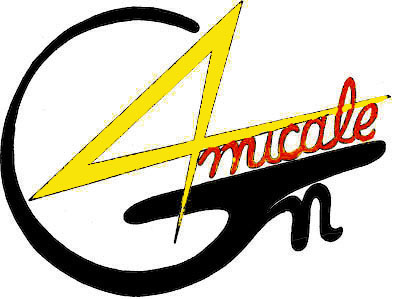 Amicale 4 Gn Assemblée Générale du 31 MARS 2022
1
Bienvenue
Ordre du jour (1)
Une pensée pour nos défunts.
 1 Approbation du procès-verbal de l’assemblée générale précédente 2021.
 2 Rapport du secrétariat.
 3 Rapport du trésorier.
 4 Décharge des administrateurs et commissaires aux comptes.
 5 Désignation des commissaires aux comptes pour 
  l’exercice 2022 (02 effectifs et 01 suppléant).
 6 Cotisation 2023   (12,00 € )
 7 Membres d’Honneur
 8 Nomination/renouvellement administrateurs.
  9 Notification de la composition du CA.
 10 Modifications des statuts et/ou du Règlement d’Ordre Intérieur (R.O.I)
 11 Activités planifiées pour 2022.
 12 Le site internet de l’Amicale 4 Gn.
 13 Questions orales et écrites.
 14 Résolutions et clôture de l’AG.
2
Une pensée pour nos défunts
    (Membres de l’amicale pour lesquels nous avons été informés du décès)
Le 04/01/2022 Gaston José Genette né le 16/08/1926
Le 25/08/2021Jean-Marie Gousset né le 10/12/1942
Le 06/08/2021 Giuseppa Incandela née le 19/12/1951 (M.A.) épouse Lecomte P.
Le 04/06/2021 Willy Franckson né le 30/09/1948

Le 13/03/2021 Jean-Marc Wuillaume né le 14/05/1956 (Secrétaire de l'Amicale)
Le 13/03/2021 Georges Brom
Le 22/01/2021 Jean-Marie Decerf né le 11/02/1935
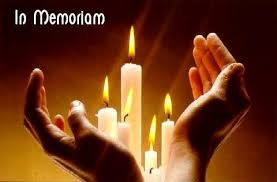 3
1 - Approbation du procès-verbal de l’assemblée générale précédente (2021).
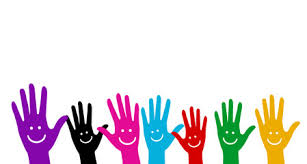 OUI  / NON
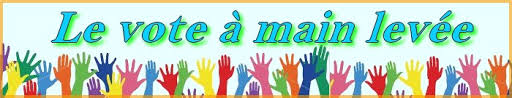 4
2 – 1  Rapport du secrétariat
Situation des membres de l’Amicale au 31 décembre 2021
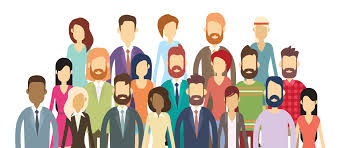 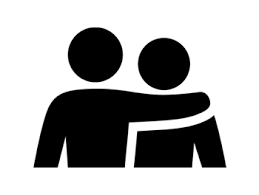 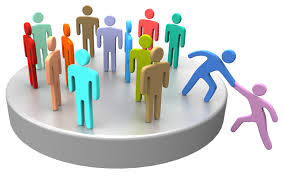 5
2 – 2  Rapport du secrétariat
Six réunions du Conseil d’Administration de l’Amicale 4 Gn et une AG
ont été planifiées en 2021, nous avons renoué à partir du second semestre 
avec des réunions du CA en présentiel. 

Le 21 janvier 2021 (via visioconférence)

Le 1 mars 2021 (reportée)

Le 8 avril 2021 (via visioconférence)

Le 29 juillet (en présentiel)

Le 27 septembre (en présentiel)

Le 9 novembre 2021 (en présentiel)
6
2 – 3  Rapport du secrétariat
Les membres de l’Amicale du 4 Gn ont participé uniquement à certaines activités en 2021 en fonction de l’évolution des règles suite à la pandémie:
	
	- 6 juin 2021: Aux cérémonies commémoratives à Temploux en
	mémoire des militaires du 4  Gn, des chasseurs Ardennais 					et des Zouaves français ainsi que des nombreux civils tués lors
	d’un bombardement en 1940 par l’aviation allemande.
 	- 30 septembre 2021: Au voyage de la mémoire 2021. 
	- 20 octobre 2021: Journée de la filière des métiers du Génie.
- 23 novembre 2021: A la Sainte-barbe de l’amicale.

En cours d’année, pas de visite aux membres hospitalisés.

Service protocolaire limité en cas de décès.
7
2 – 4  Rapport du secrétariat
Réalisation et expédition de quatre éditions du « Surpasse-Toi ».

Rappel: 
pour l’AG, seulement les membres effectifs et en ordre de cotisation peuvent VOTER.
Le R.O.I est disponible à tout moment sur le site internet de l’amicale: https://www.amicale4gn.com/ sous la rubrique Statuts et ROI. La dernière version du ROI date du 1/9/2020 et les dernières modifications ont été publiées dans notre revue « Surpasse-Toi » n° 154.
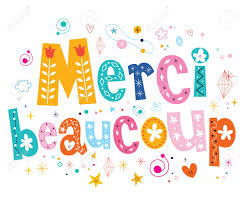 8
3 –  Rapport du trésorier
Comptabilité ASBL 4 Gn Amay n° d'entreprise 429868069
Banque IBAN: BE40 0011 7333 7763 BIC: GEBABEBB
La situation comptable pour l’année 2021 a été contrôlée et certifiée exacte le  03 février 2022 par les commissaires aux comptes :Désignation des commissaires aux comptes, voir le PV de l’AG du 10 juin 2021.
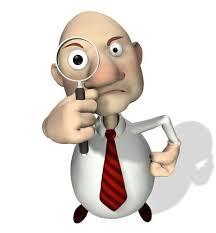 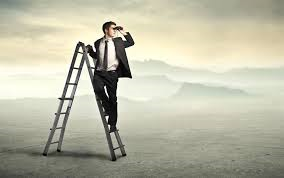 9
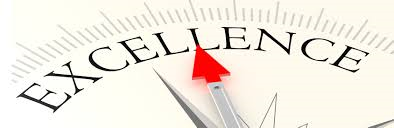 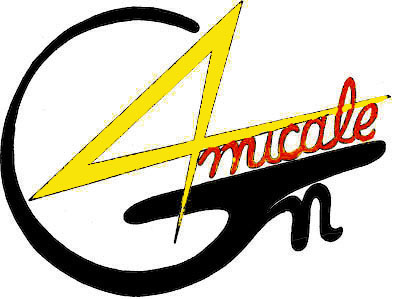 Amicale 4 Génie
Rapport financier 2021
10
Etat des recettes & dépenses 2021
11
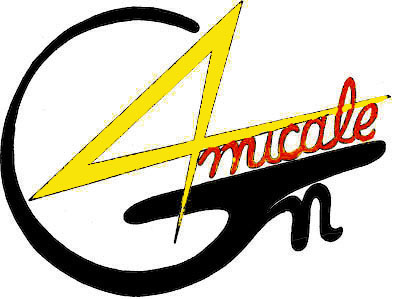 Patrimoine au 31 décembre 2021Répartition
Numéraire 	  				    557,90 €                                                 

Compte à vue				     16911,41 €   
                                   
Stock boutique 	 		 	 2328,10 €

Stock des vins		    	  	         332,00 €                                                                         

Matériel   			    	   	         60,00  €                                                                   

TOTAL		       		         20189,41 €
12
Projet de budget 2022
13
Recettes escomptées
14
Dépenses envisagées
15
[Speaker Notes: SUPPRIMER ENTRAIDE SOCIALE]
Balance
16
Attestation du Contrôle des comptes Amicale 4 Gn 
du 03 février 2022
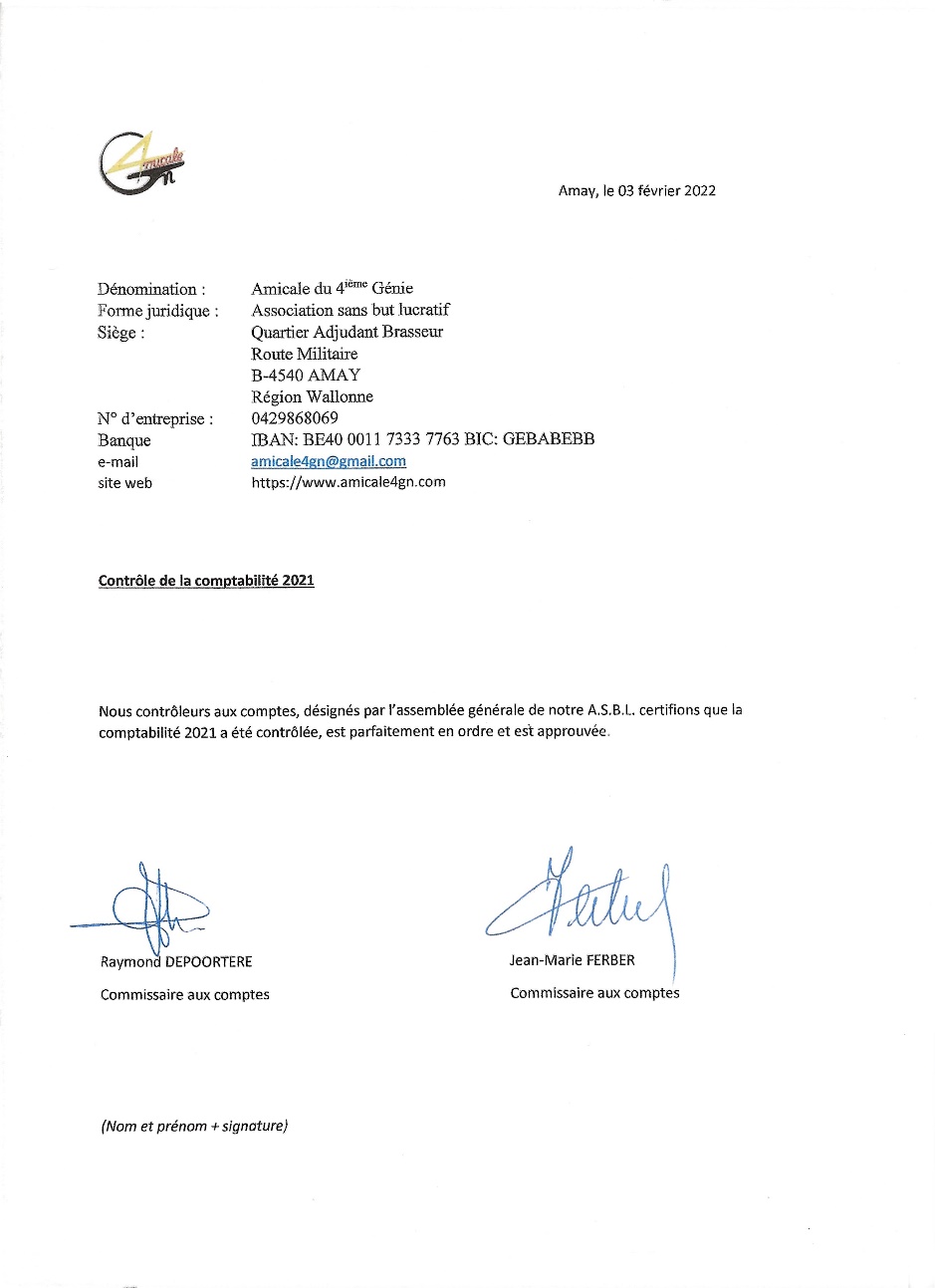 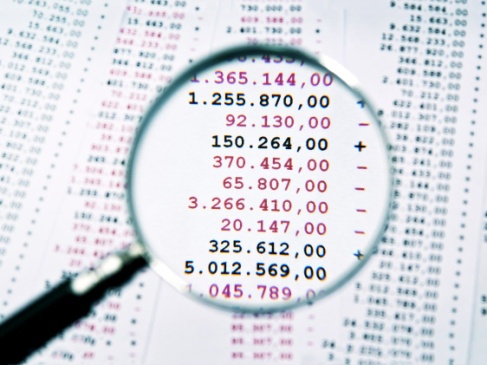 17
Pour décision et signatures conformes dans le cadre, notamment, des ART 20, 21 et 22 des statuts.
4 - Décharge 
des administrateurs et commissaires aux comptes
Il est demandé à l’assemblée de voter la décharge 
des administrateurs et des commissaires. aux comptes
 (Messieurs Jean-Marie FERBER et Raymond DEPOORTERE)
Approbation du bilan 2021 et décharge aux administrateurs et 
commissaires aux comptes
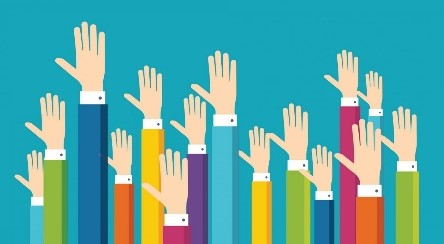 Vote
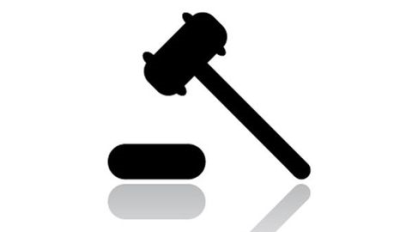 18
5 - Désignation des commissaires aux comptes pour l’exercice 2022
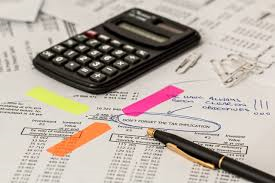 2 effectifs :	       1 - Jean-Marie FERBER				2 - Raymond DEPOORTERE1 réserve :		1 - Joseph CHABOTEAUX
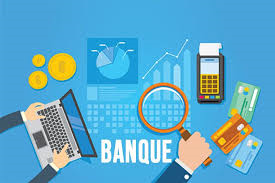 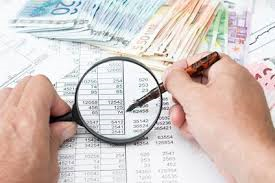 19
6 – Cotisation 2023
Pas de changement
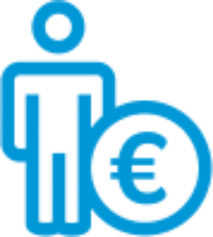 12,00 €
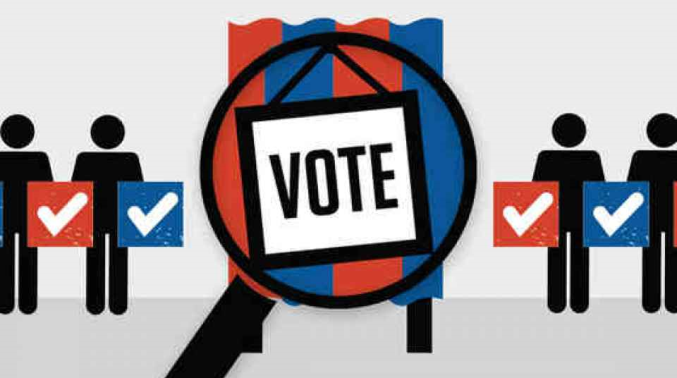 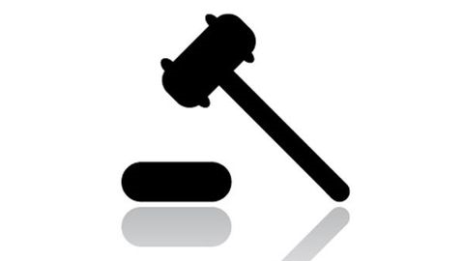 20
7 – Membres d’HONNEUR 2021
Sur décision du conseil d’administration, 

-Monsieur Jean-Marie DUPRE est désigné comme
« membre d’HONNEUR » en 2021. 


- Monsieur Jean-Marc Wuillaume est désigné, à titre posthume, comme « membre d’HONNEUR » en 2021.
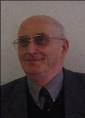 .
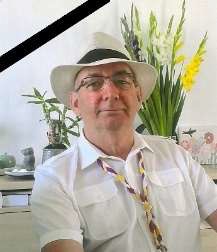 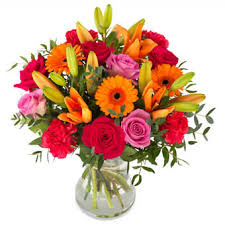 21
8 – Nominations de nouveaux Administrateurs et renouvellement de mandat d’Administrateurs
Le conseil d’administration est favorable au  renouvellement des mandats suivants en tant qu’administrateur pour la durée statutaire de cinq ans, prenant fin à l'issue de l'Assemblée Générale ordinaire de 2027:
Jean-Paul Hames, Marc Jacoby, Daniel Cleda, Patrice Dautrebande, Jean-Marie Dupré et Alain Lefevre.
.
22
9 – 1  Notification de la composition du CA
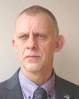 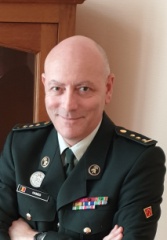 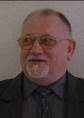 23
9 – 2  Notification de la composition du CA
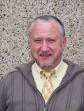 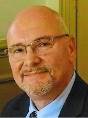 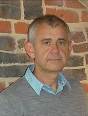 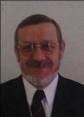 24
9 – 3  Notification de la composition du CA
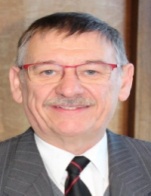 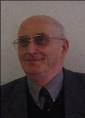 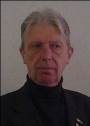 25
9 – 3bis  Notification de la composition du CA
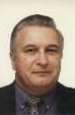 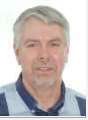 26
9 – 4  Notification de la composition du CA
Les membres de droit
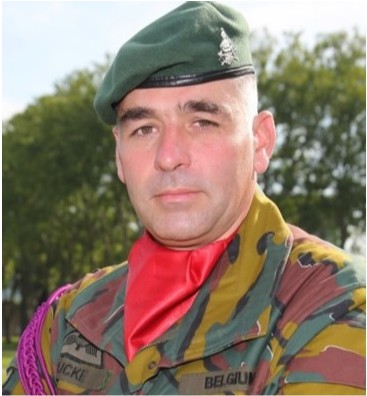 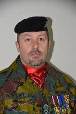 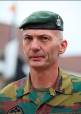 27
9 – 5  Notification de la composition du CA
Les membres de droit
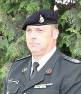 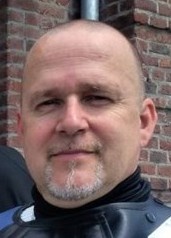 28
9 – 6  Délégués à la salle de tradition
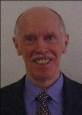 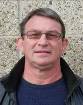 29
9 – 7  Identification des membres du CA
Il n’y a pas au sein du CA une structure hiérarchique militaire mais bien une structure fonctionnelle.
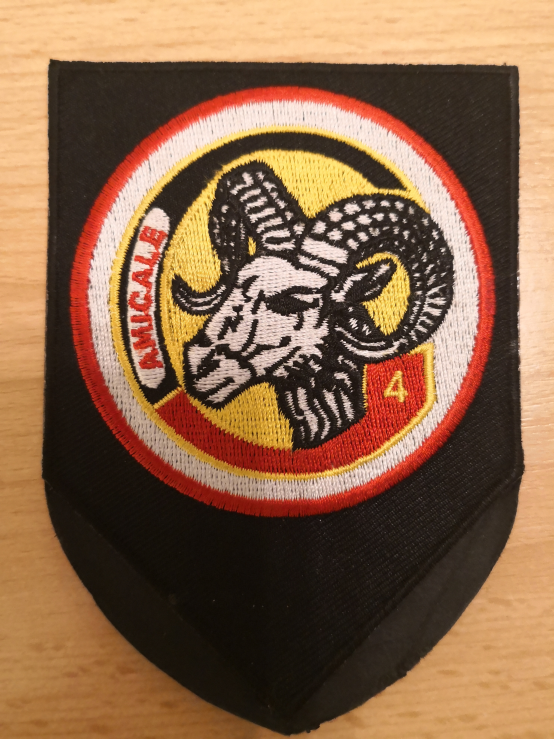 L’écusson est un moyen d’identification des membres du CA, afin de 
permettre aux membres de prendre directement contact avec le CA.
De ce fait, l’écusson ne peut pas être vendu aux autres membres.
30
10 - Présentation des modifications aux Statuts et Règlement d’Ordre Intérieur (ROI)
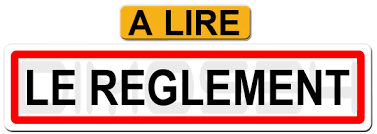 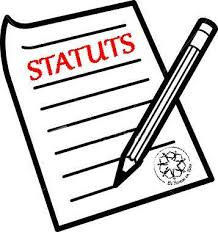 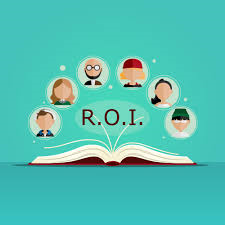 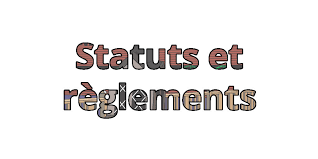 Cette année (2022), les modifications aux statuts sont les suivantes en plus des nouvelles nominations/renouvellements d’administrateurs et composition du CA. Il n’y a pas de modification au Règlement d’Ordre Intérieur (ROI)
31
10 - Présentation des modifications aux Statuts notamment en fonction du CSA du 4 juin 2018.
- Art 2. Son siège social est établi En Région Wallonne, il peut être transféré par décision du conseil d'administration en tout autre endroit, POUR AUTANT QUE CE DEPLACEMENT N’ENTRAINE PAS DE MODIFICATION DU REGIME LINGUISTIQUE.- TITRE X. Divers. 	- Art 33. Banque IBAN: BE40 0011 7333 7763 BIC: GEBABEBB	- Art 34. Le R.O.I est disponible à tout moment sur le site internet de 	l’amicale: https://www.amicale4gn.com/ sous la rubrique Statuts et ROI. 	La dernière version du ROI date du 1/9/2020 et les dernières modifications 	ont été publiées dans la Revue « Surpasse-Toi » n° 154. Le R.O.I est 	également disponible sur demande au secrétariat.  - TITRE XI. Résolutions de l'assemblée générale.
32
11   Activités planifiées pour
 2022 et organisées 
par l’Amicale 4 Gn
- L’Assemblée générale, 31mars 2022 sous forme papier- BBQ à confirmer- Voyage de la mémoire de l’Amicale 29 septembre 2022   (à confirmer)-  Sainte-barbe de l’Amicale date à confirmer 2022
33
12 – 1   Notre site INTERNET
Adresse du site :			https://www.amicale4gn.com/
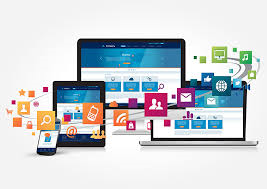 Vous pouvez y trouver :

		- Les statuts et ROI.

		- La composition du comité d’administration.

		- L’agenda des activités.

		- La galerie des photos de nos activités.

		- La liste des membres de notre Amicale.

		- In memoriam.

		et bien d’autres renseignements
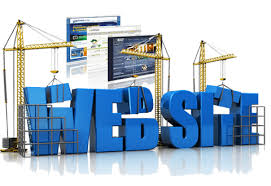 34
12 – 2   Notre site INTERNET
En 2022, le mot de passe pour notre site sera publié et activé à partir du ST n°160:
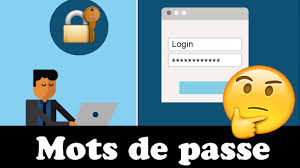 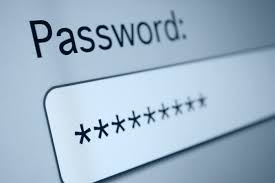 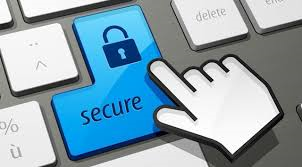 35
13   Questions écrites et orales
Via adresse e-mail : amicale4gn@gmail.com
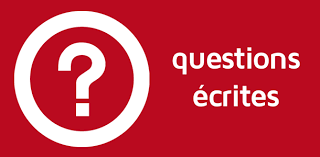 Questions orales: Daniel Gillain 0479/928017 ou un autre membre du CA.
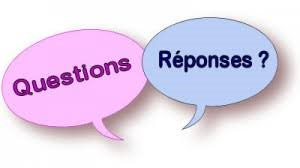 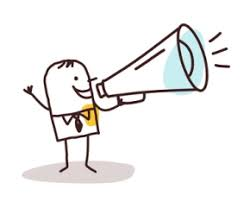 36
14   Résolutions
DECIDE d’approuver les comptes annuels de l’exercice clôturé le 31 décembre 2021.DECIDE de transférer le bénéfice/perte au résultat reporté.DECIDE d’adopter le budget pour l’exercice de l’année 2022.DECIDE par vote spécial de donner décharge aux administrateurs et commissaires aux comptes de toute responsabilité résultant de l’accomplissement de leur mandat pendant l’exercice écoulé.DECIDE de la modification des statuts, de la nomination/renouvellement des administrateurs et de la composition du Conseil d’Administration
37
Le président lève la séance
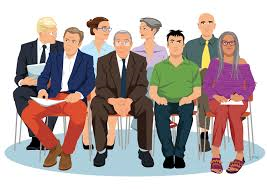 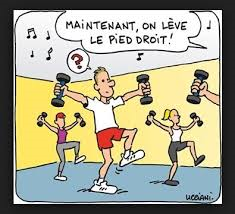 38